Волшебница Вода
Автор работы: Дроздова И.Н.
Воспитатель ГДОУ №125
Выборгского района
Санкт-Петербурга
Содержание
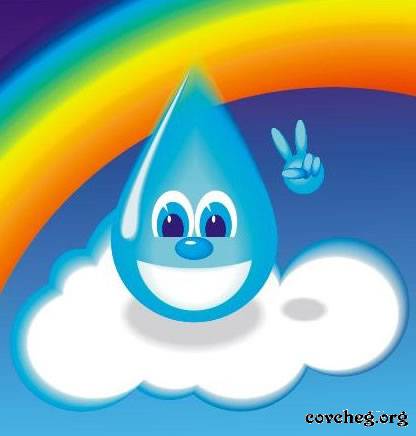 Свойства воды
Где можно встретить воду
Вода в природе
Вода в быту
Кто живет в воде
Вода – наша спутница всегда
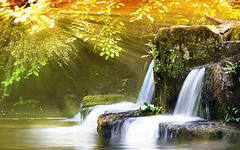 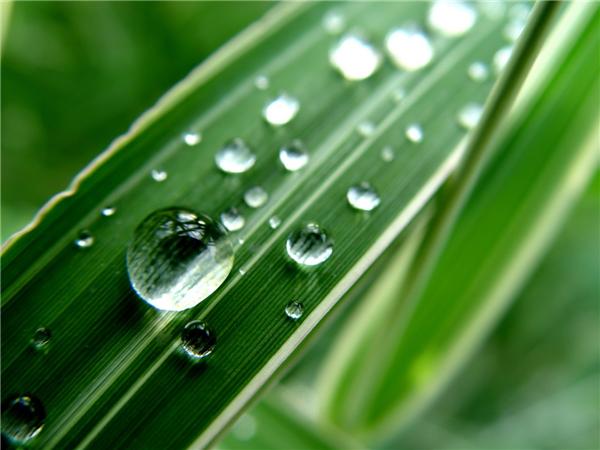 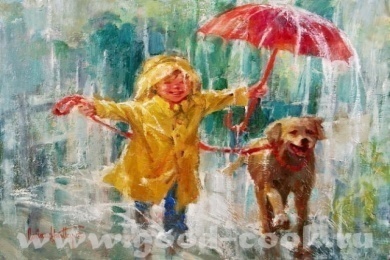 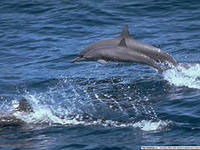 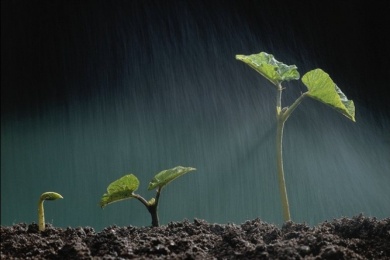 Свойства воды
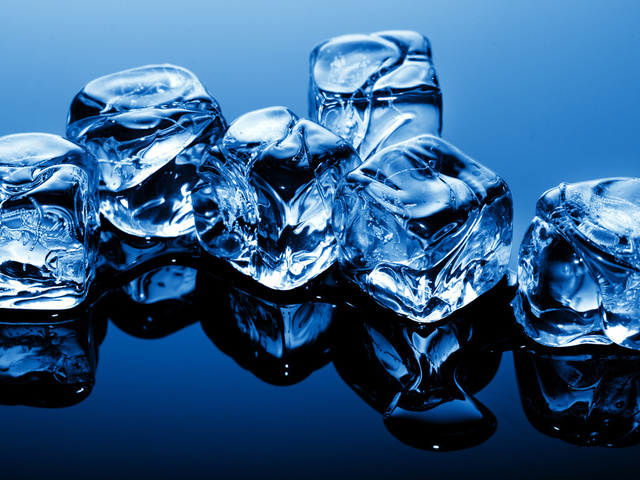 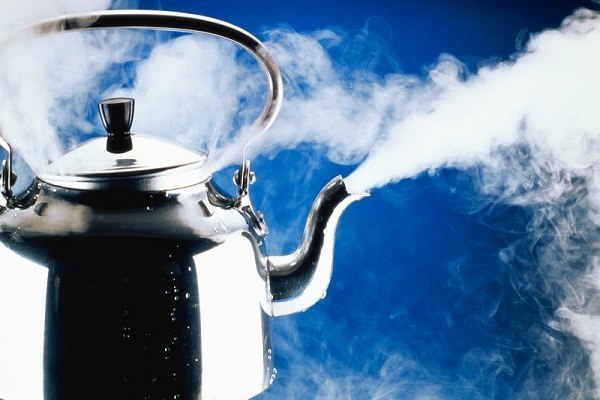 Вода - жидкость
Вода - лед
Вода - пар
Где можно встретить воду
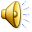 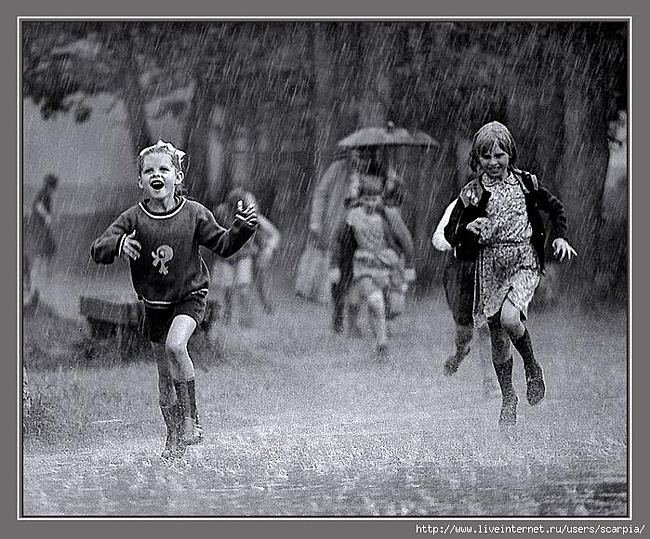 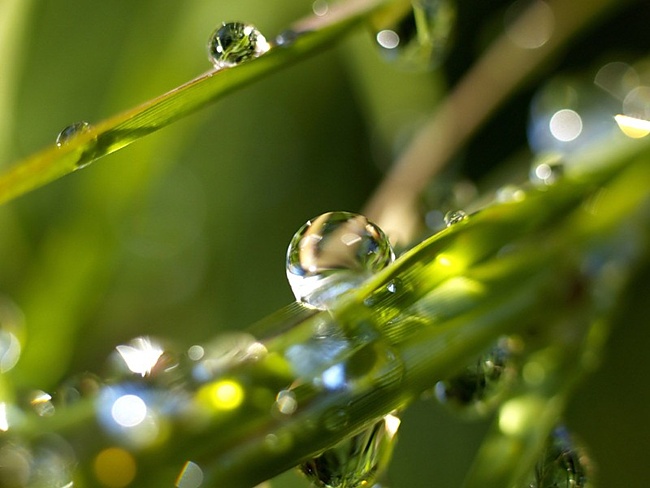 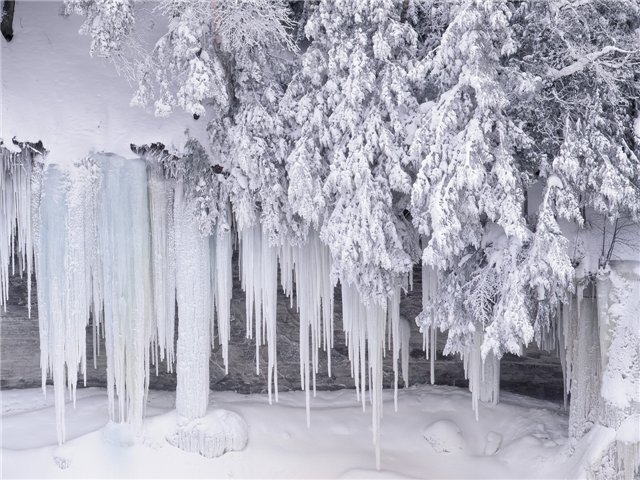 Вы слыхали о воде? 
Говорят, она везде! 
В луже, в море, в океане 
И в водопроводном кране. 
Как сосулька замерзает, 
В лес туманом заползает, 
Ледником в горах зовѐтся, 
Лентой серебристой вьѐтся
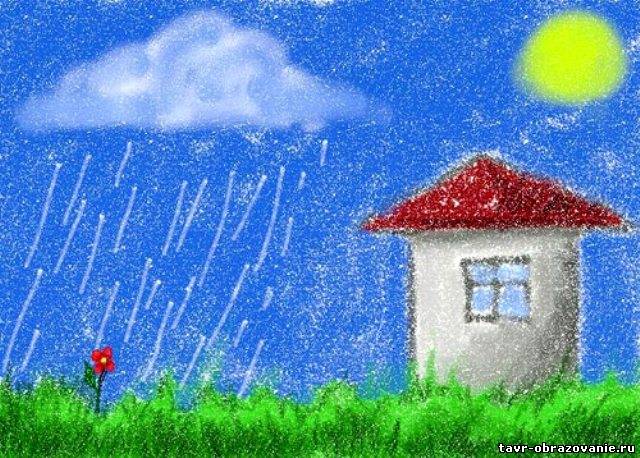 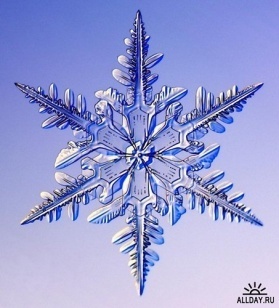 Вода в природе
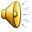 В природе путешествует вода, Она не исчезает никогда: То в снег превратиться, то в лед, Растает – и снова в поход! По горным вершинам, Широким долинам, Вдруг в небо взовьется, Дождем обернется, Вокруг оглянитесь В природу вглядитесь Вас окружает везде и всегда Эта волшебница – вода
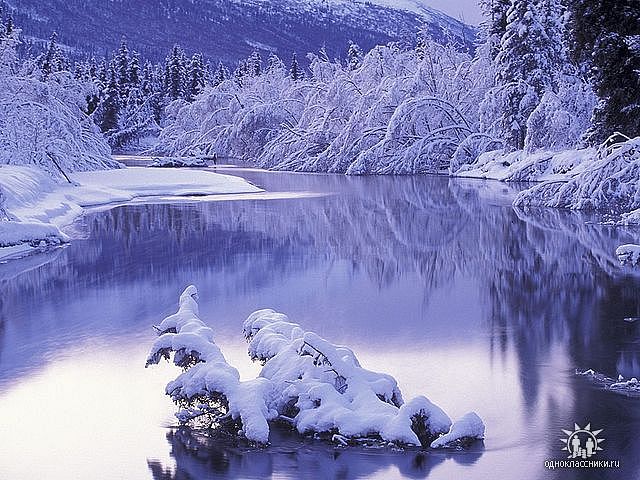 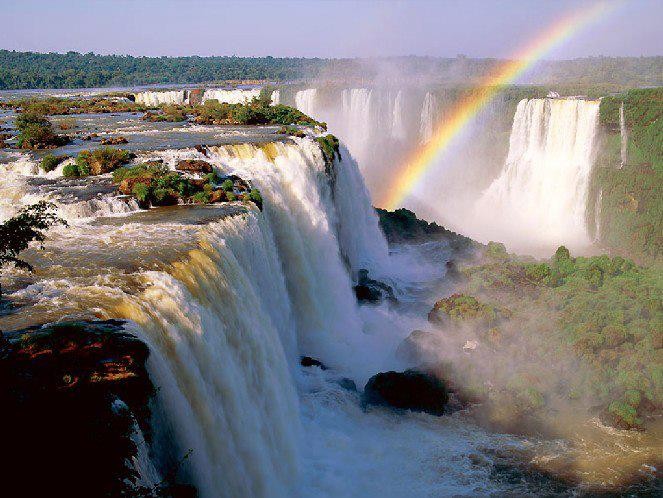 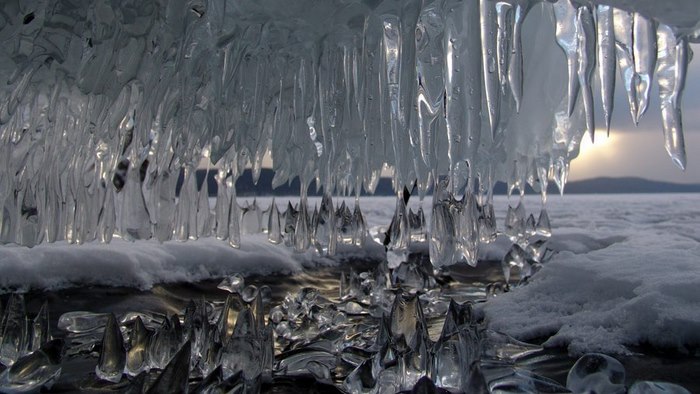 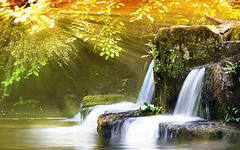 Вода в быту
Если руки наши в ваксе, если на нос сели кляксы,Кто тогда нам первый друг, снимет грязь с лица и рук?Без чего не может мама ни готовить , ни стирать,Без чего , мы скажем прямо, человеку умирать?
Чтобы лился дождик с неба, чтоб росли колосья хлеба,Чтобы плыли корабли,
 чтоб варились кисели,Чтобы не было беды –
 жить нельзя нам без воды!
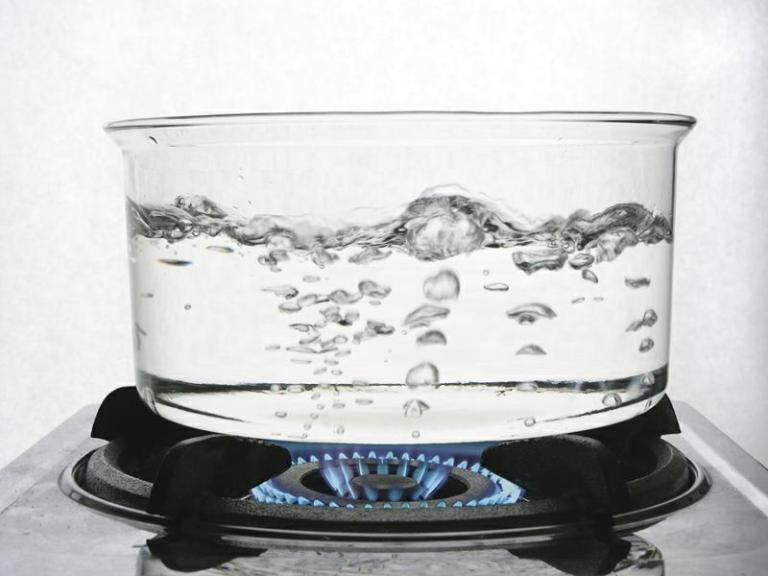 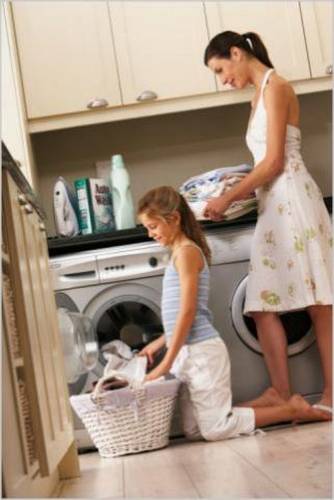 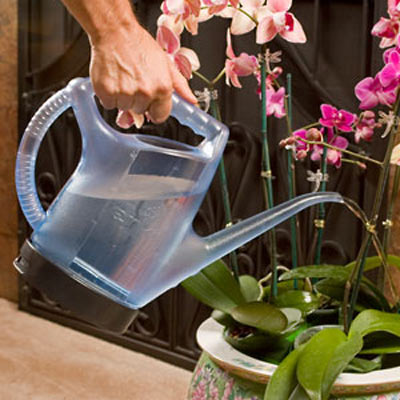 Кто живет в воде
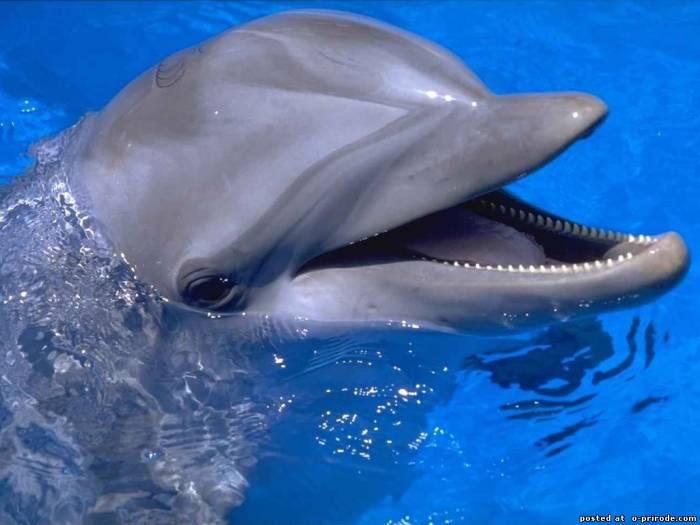 Может плавать и нырять,В небе высоко летать.Мне скажи через минутку.Что за птица? Знаешь?
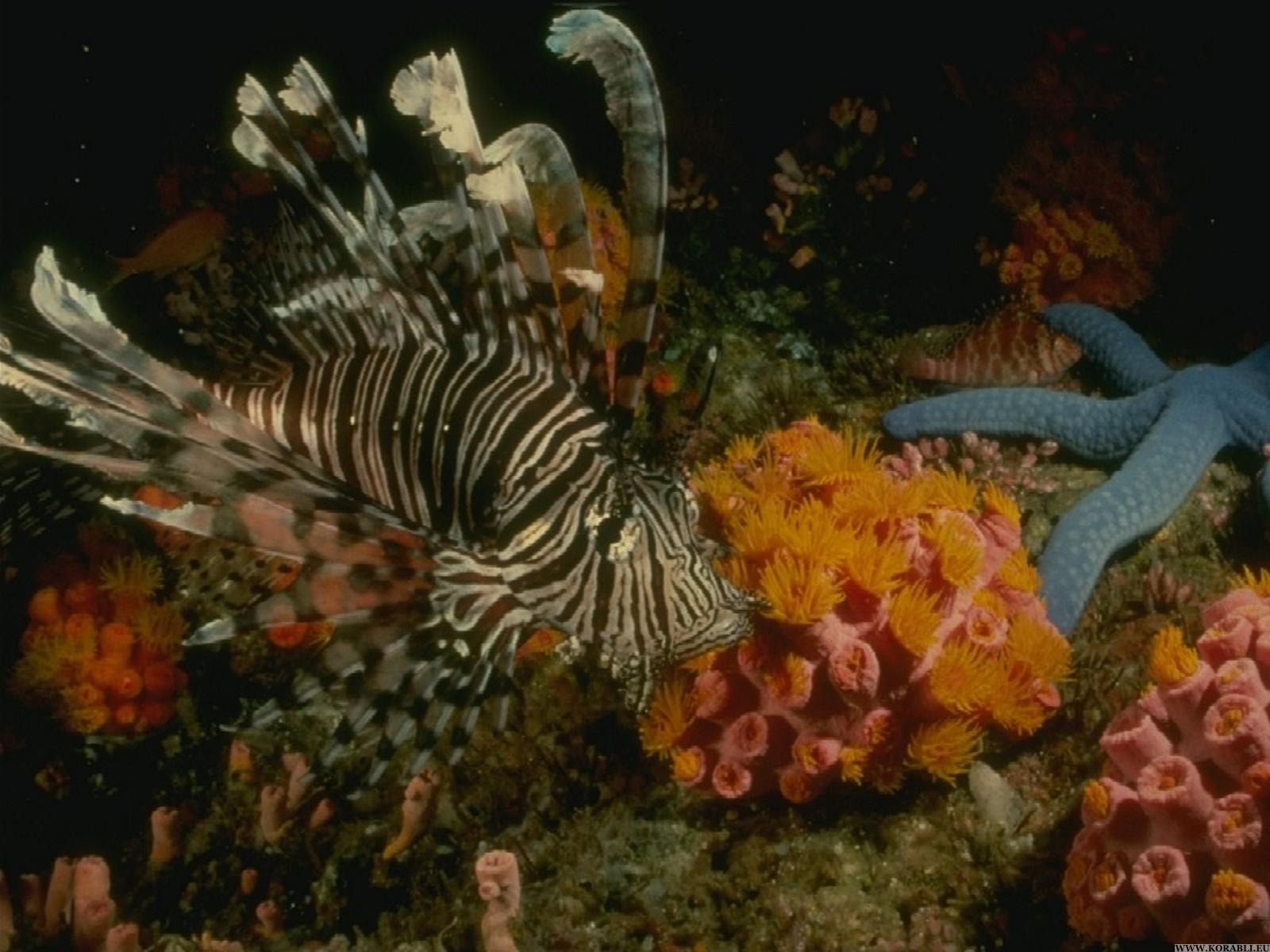 Под водой мелькают спины, Мчатся быстрые дельфины,Вновь играя и шаляПеред носом корабля.
У родителей и деток Вся одежда из монеток
Вода – наша спутница всегда
Мы привыкли, что вода- 
Наша спутница всегда! 
Без нее нам не умыться, 
Не наесться, не напиться. 
Смею я вам доложить: 
Без нее нам не прожить!
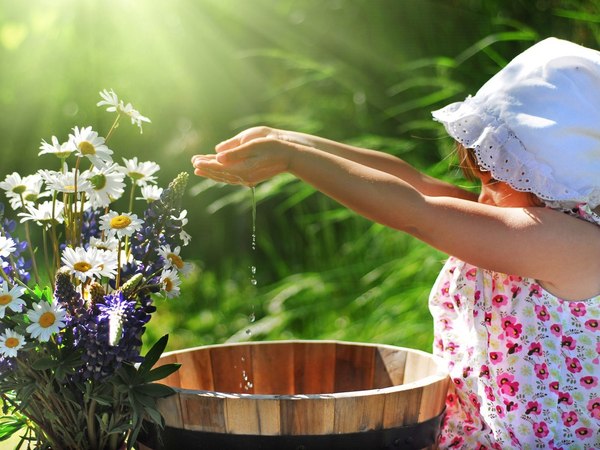 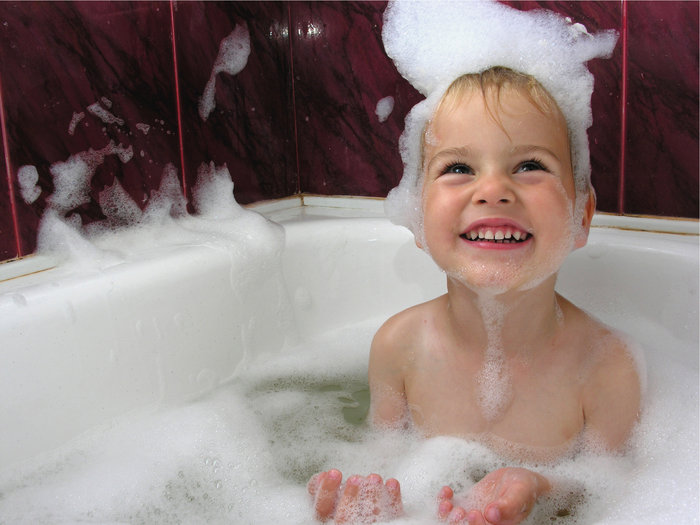